Προπλάσματα
Κατασκευή – Παραδείγματα
Όλγα ΒενετσιάνουΑρχιτέκτων ΕΜΠ
Π.Μ.Σ «Ψηφιακές Μορφές Τέχνης» ΑΣΚΤ
Διδάκτωρ ΤΑΜ Πανεπιστημίου Θεσσαλίας
2021
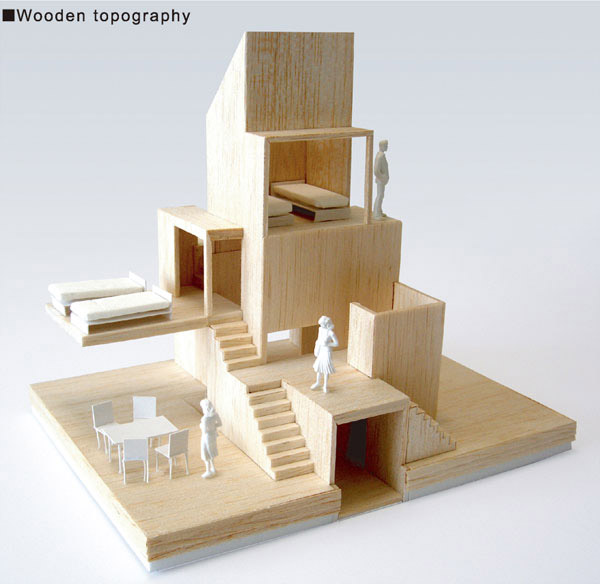 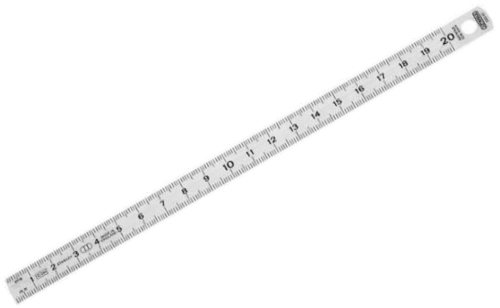 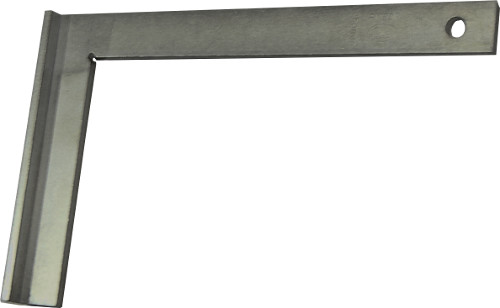 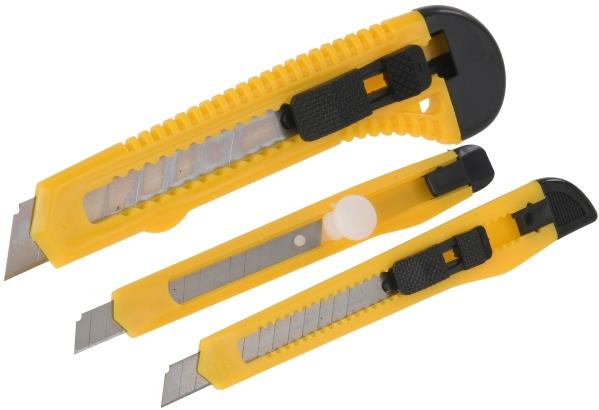 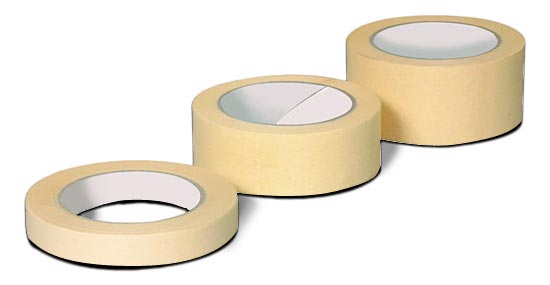 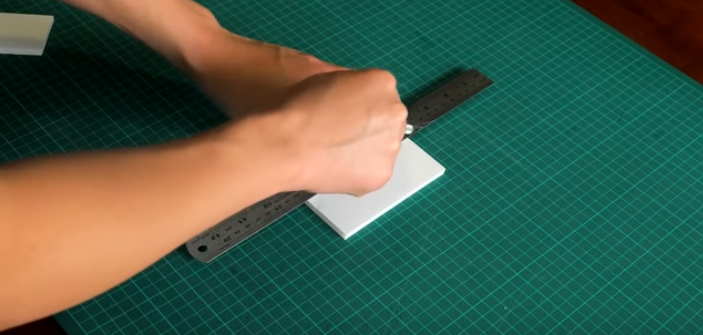 https://www.youtube.com/watch?v=H_GVANPyI18&t=110s
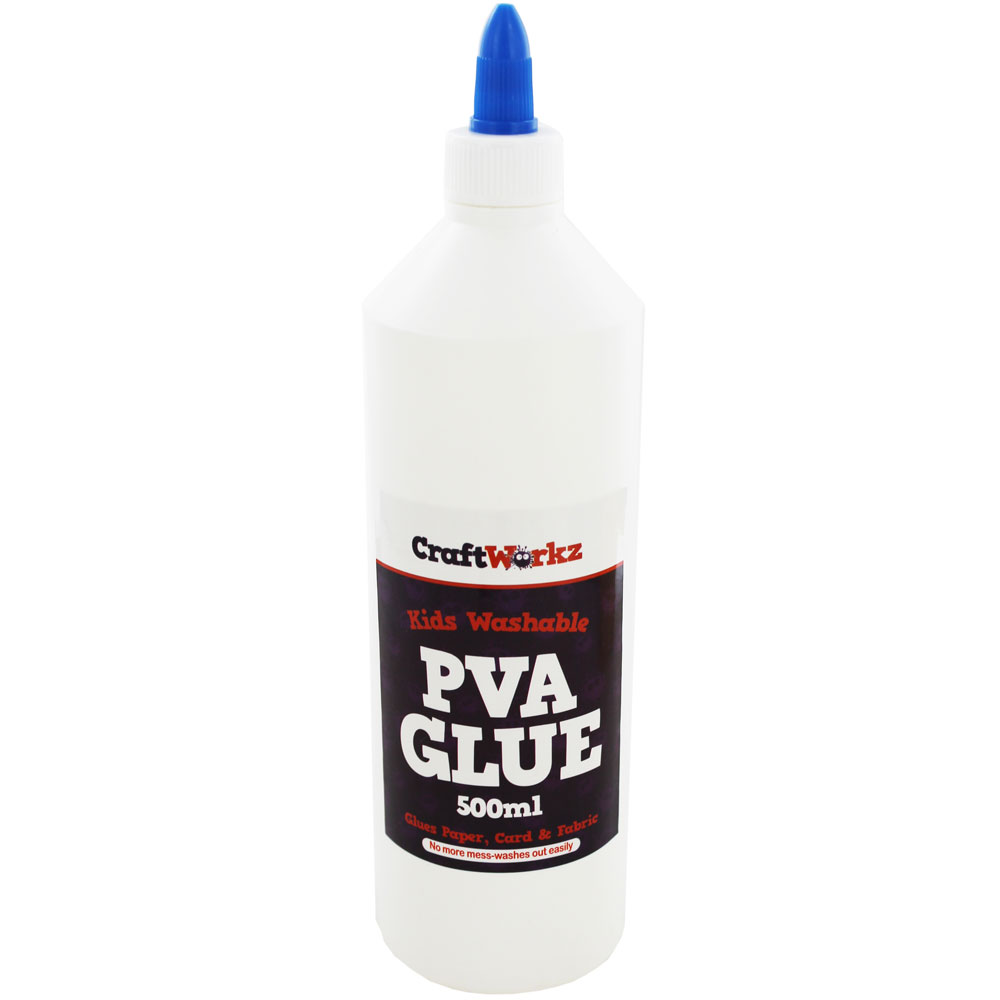 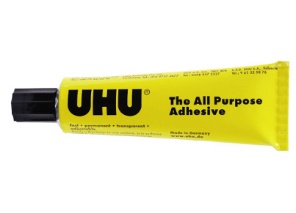 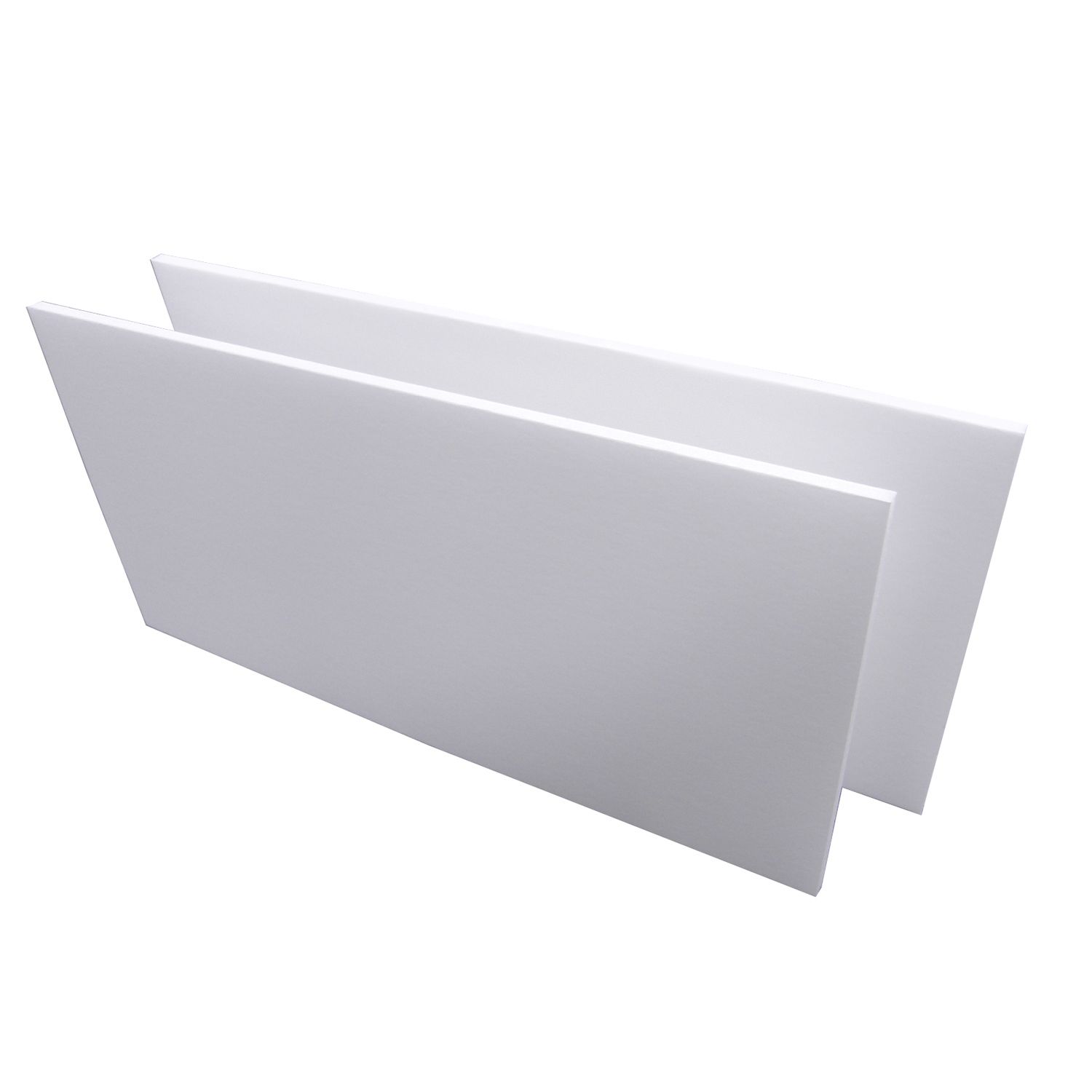 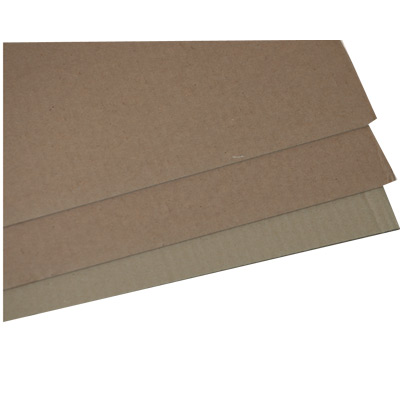 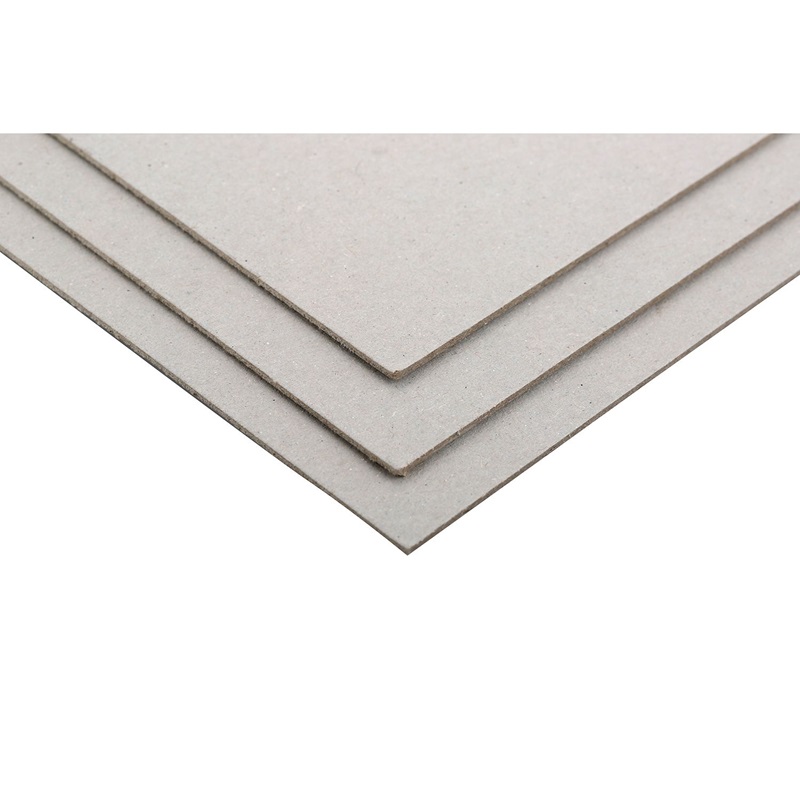 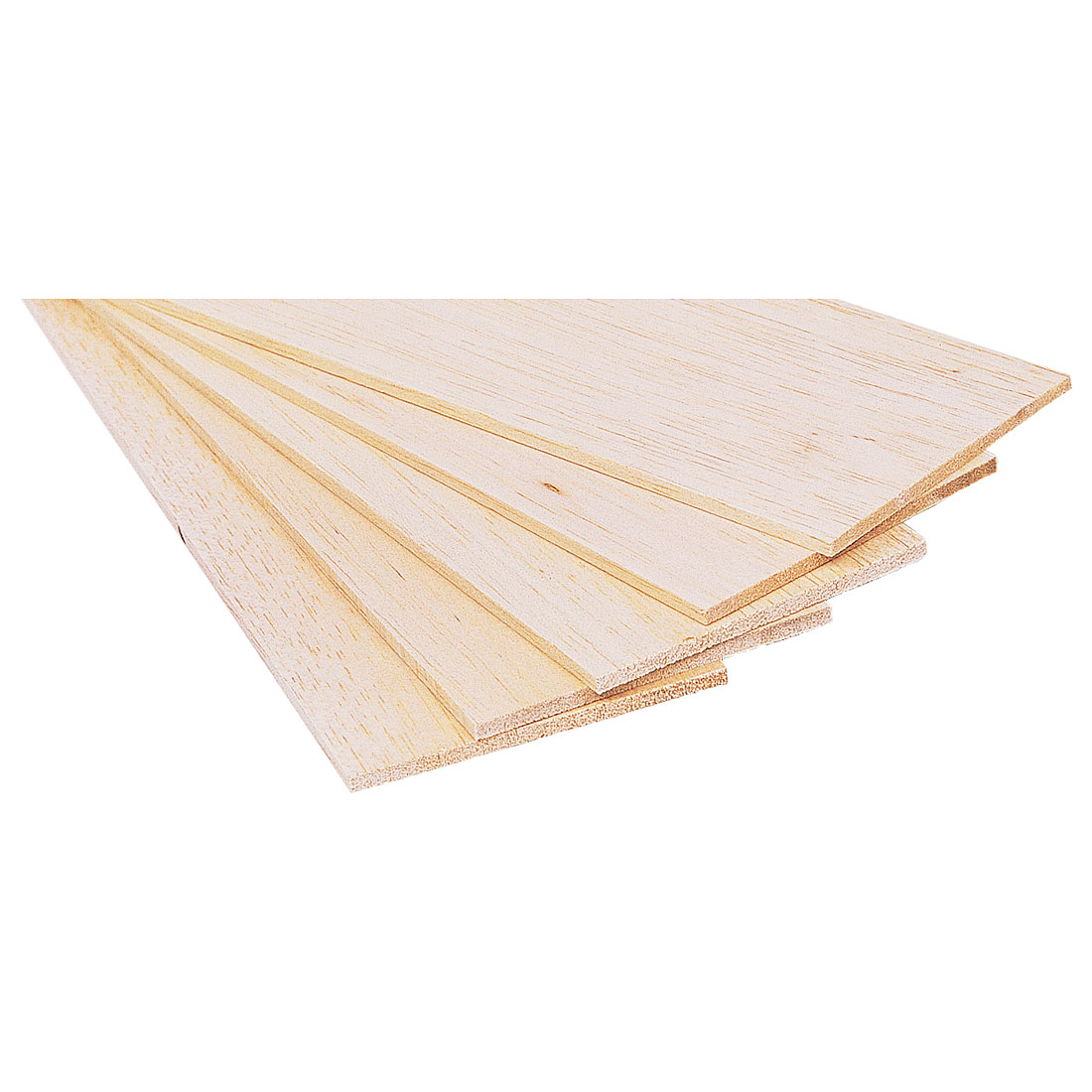 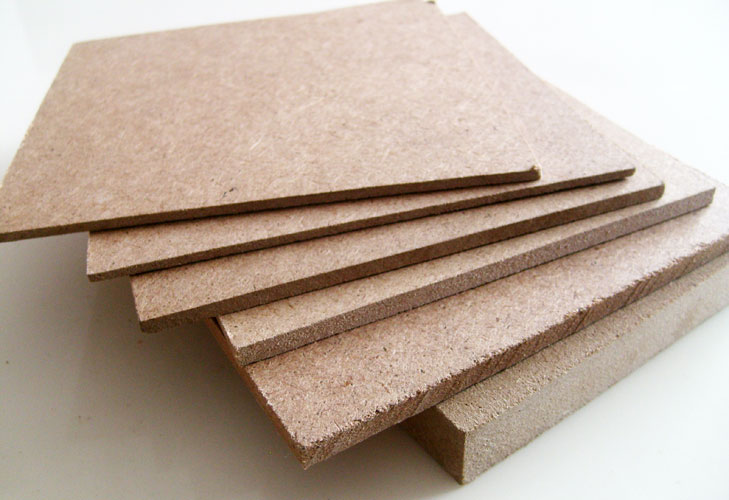 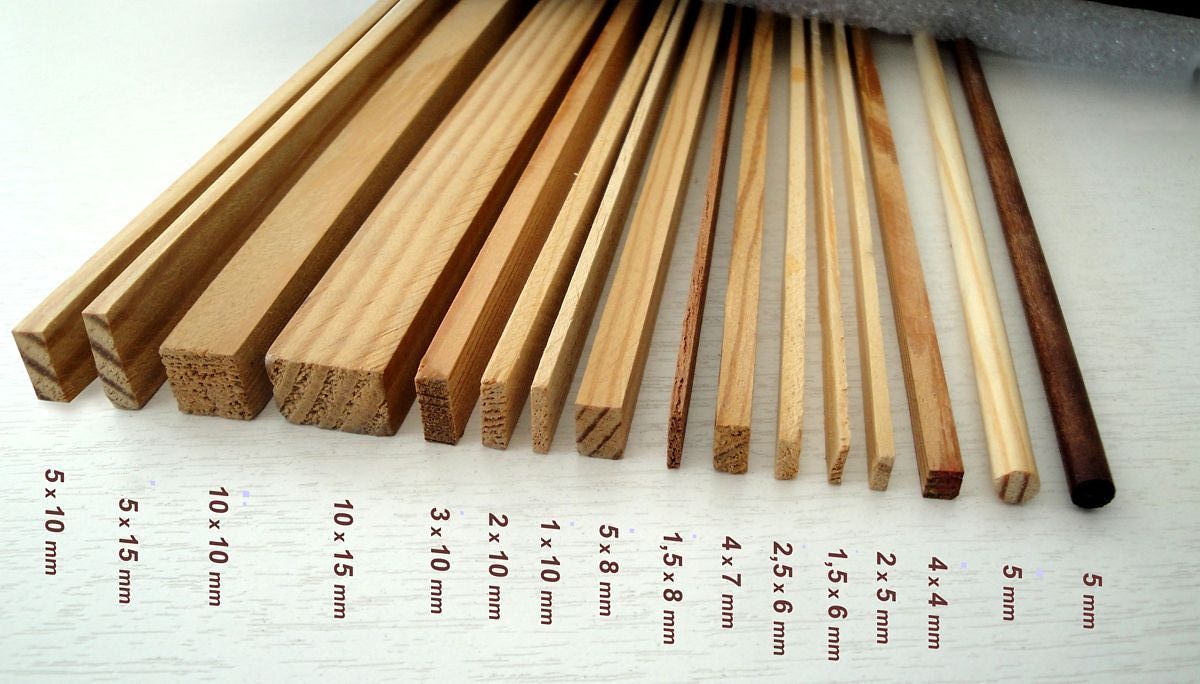 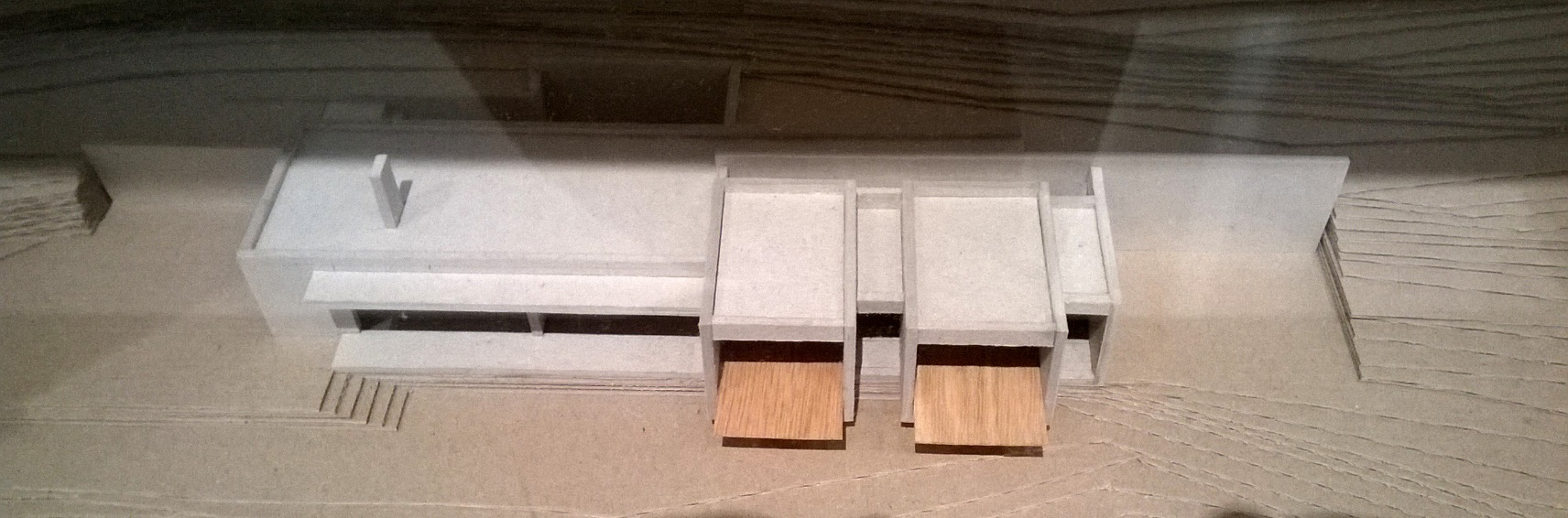 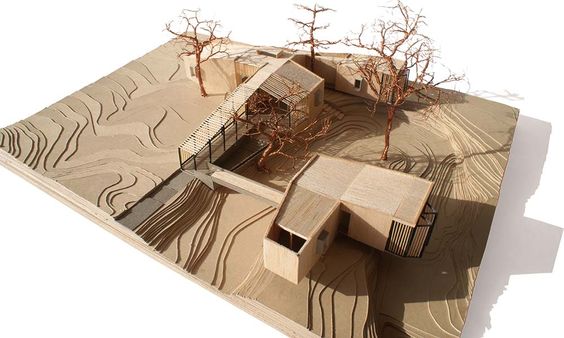 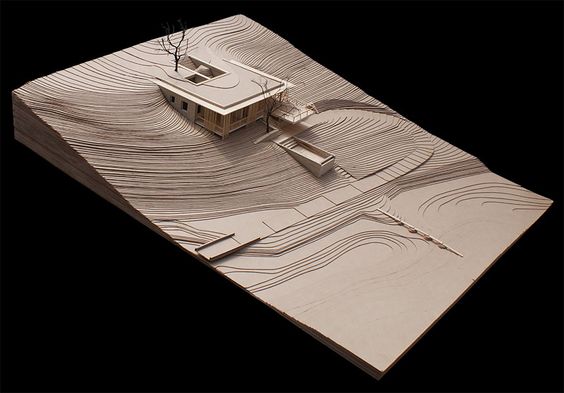 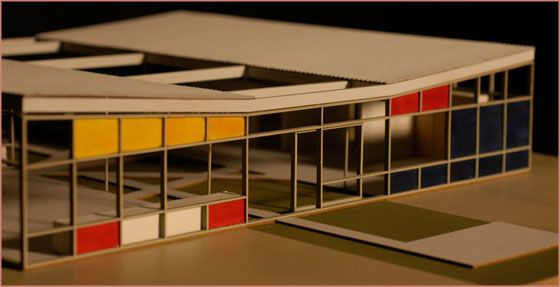 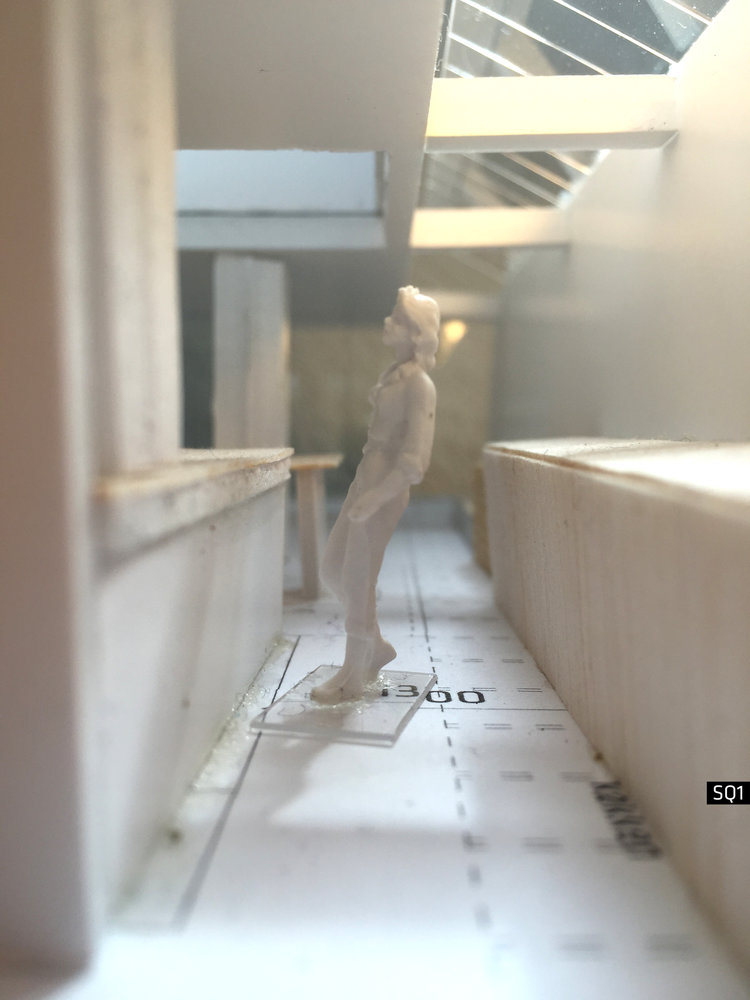 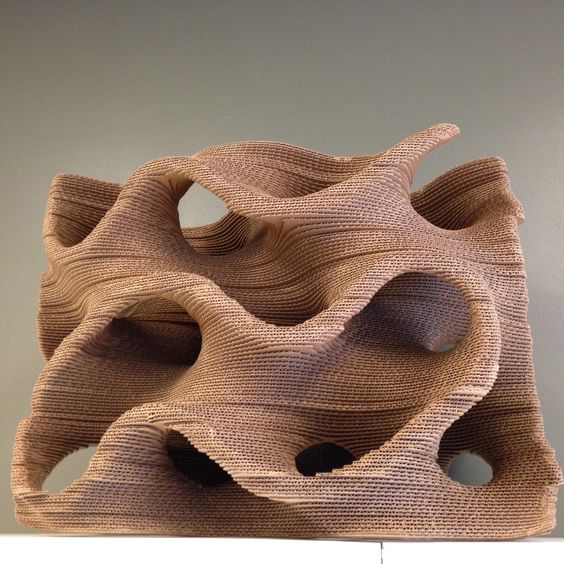 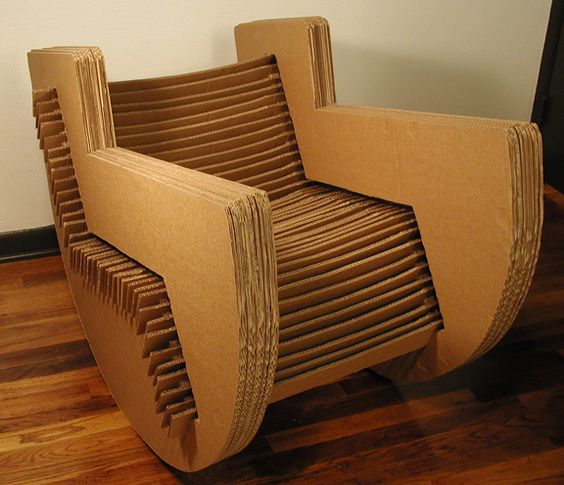 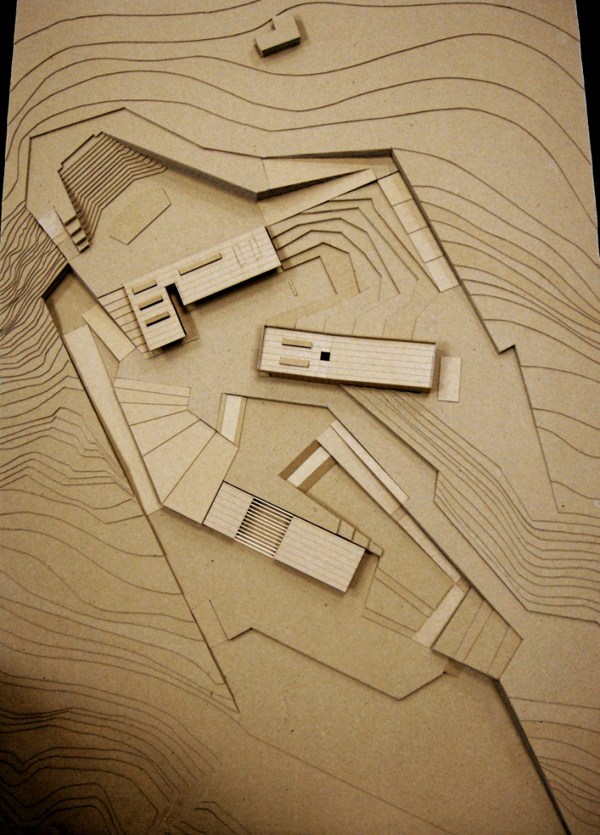 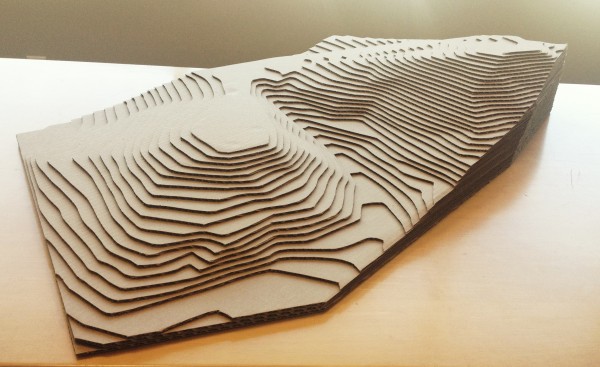